Modelling of the managed changes
doc. Ing. Petr Řehoř, Ph.D.
Learning outcomes
you will know the 2 most utilized models of the change,
you will learn, what is necessary to do in the phases of unfreezing, moving and refreezing of the change,
you will understand the terms – vision and team,
you will learn how to right realize  the process of the change in the frame of the separated steps of the models.
2
Introduction
Model represents the events and processes of the real world of the organization 
We can simplify and describe in a graphical way the processes realizing in the organization and its environment.
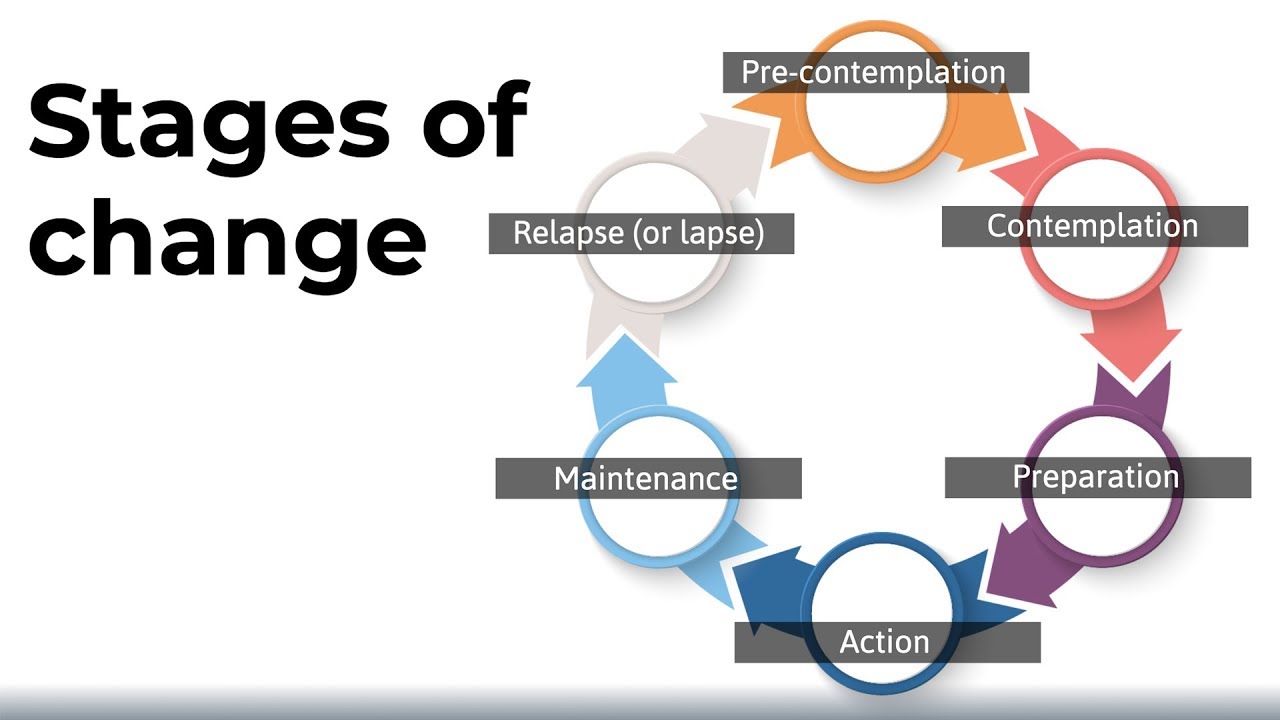 3
Lewin’s 3-stage model
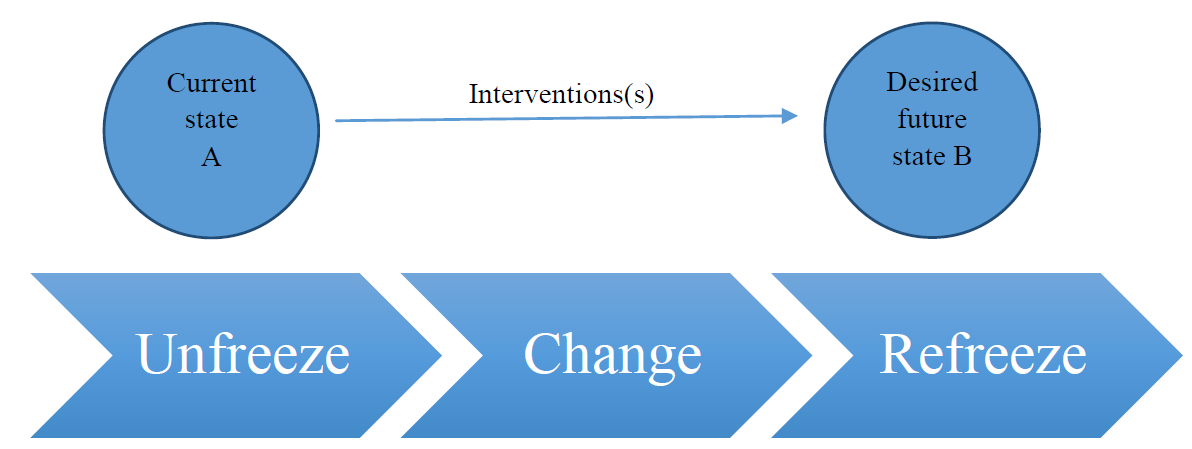 4
Lewin’s 3-stage model
Unfreezing - old behaviors, ways of thinking, processes, people and organizational structures must all be carefully examined to show employees how necessary a change is for the organization to create or maintain a competitive advantage in the marketplace.
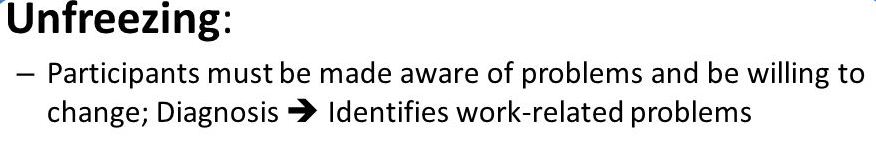 5
Lewin’s 3-stage model
Changing - implementation change. Most people struggle with the new reality. It is a time marked with uncertainty and fear, making it the hardest step to overcome. During the changing step people begin to learn the new behaviors, processes and ways of thinking.
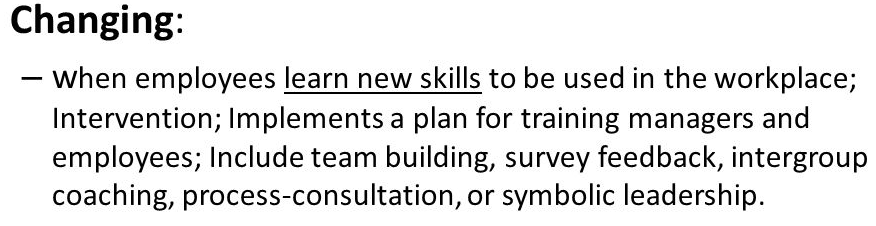 6
Lewin’s 3-stage model
Refreezing - symbolize the act of reinforcing, stabilizing and solidifying the new state after the change. The changes made to organizational processes, goals, structure, offerings or people are accepted and refrozen as the new norm or status quo.
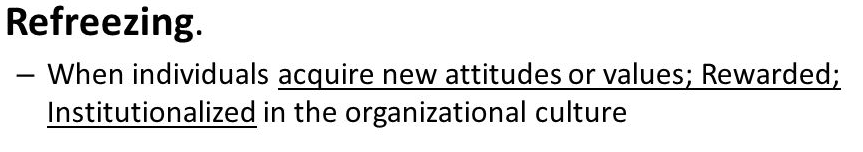 7
Kotter’s eight-step change model
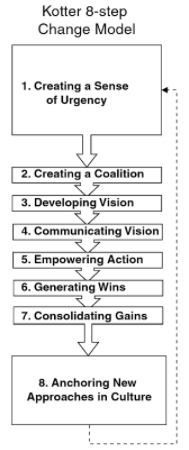 8
Kotter’s eight-step change model
Creating a sense of urgency - examining the market and competitive realities, identifying and discussing crises, potential crises, or major opportunities
Creating a guiding coalition - putting together a group with enough power to lead the change, getting the group to work together like a team.
9
Kotter’s eight-step change model
Developing a vision - creating a vision to help direct the change effort, developing strategies for achieving that vision.
Communicating the vision - using every vehicle possible to constantly communicate the new vision & strategies, having the guiding coalition role model the behavior expected of employees.
10
Kotter’s eight-step change model
Empowering the employees for action - getting rid of obstacles, changing systems or structures that undermine the change vision, encouraging risk taking and nontraditional ideas, activities, and actions.
Generating short-term wins - planning for visible improvement in performance or “wins”, creating those wins, visibly recognizing and rewarding people who made the wins possible.
11
Kotter’s eight-step change model
Consolidating gains - using increased credibility to change all systems, structures, and policies that don’t fit together and don’t fit the transformation vision.
Anchoring the new approaches in the culture - articulating the connections between new behaviors and organizational success, developing means to ensure leadership development and succession.
12
Responses to change
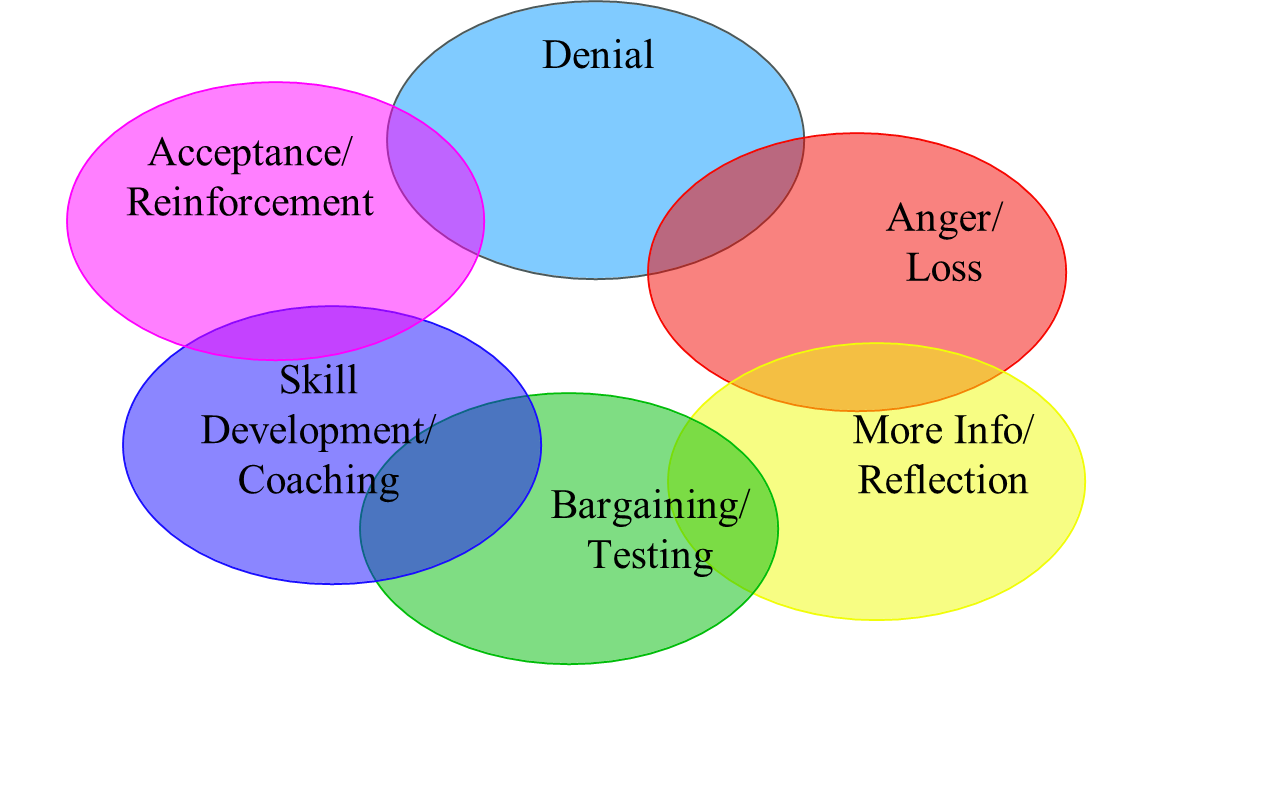 13
Thank you for 
the attenttion!!!
14